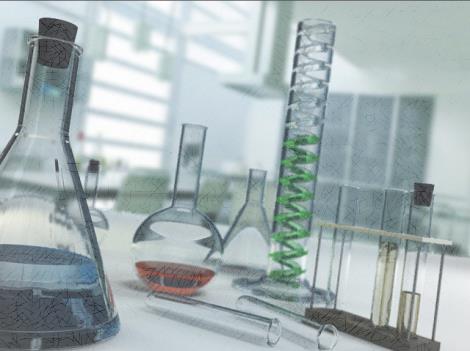 Основы номенклатуры
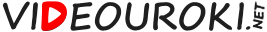 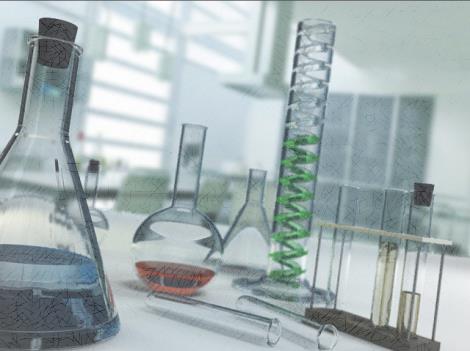 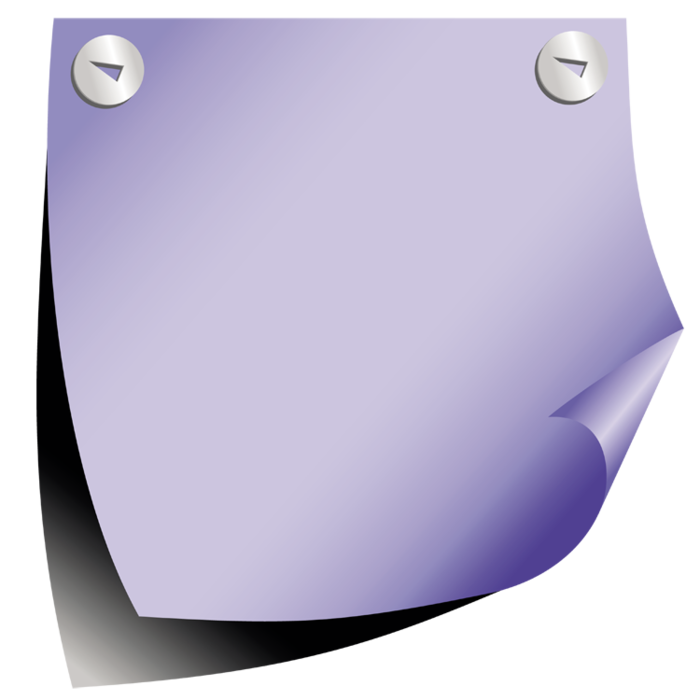 Номенклатура – это часть языка науки, представленная системой правил, позволяющей давать каждому соединению однозначное название и осуществлять презентацию веществ в словесной форме.
Одно и тоже органическое соединение можно называть несколькими названиями.
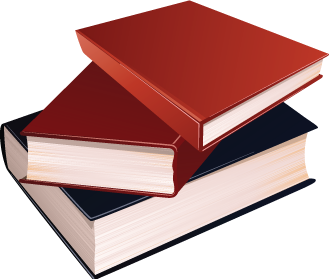 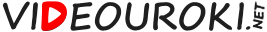 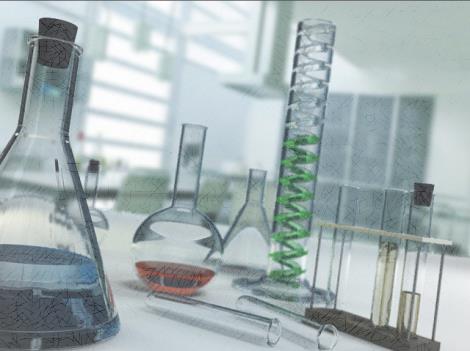 Номенклатура ИЮПАК — это система наименований химических соединений и описания науки химии в целом. Она развивается и поддерживается в актуальном состоянии Международным союзом теоретической и прикладной химии — ИЮПАК (IUPAC).
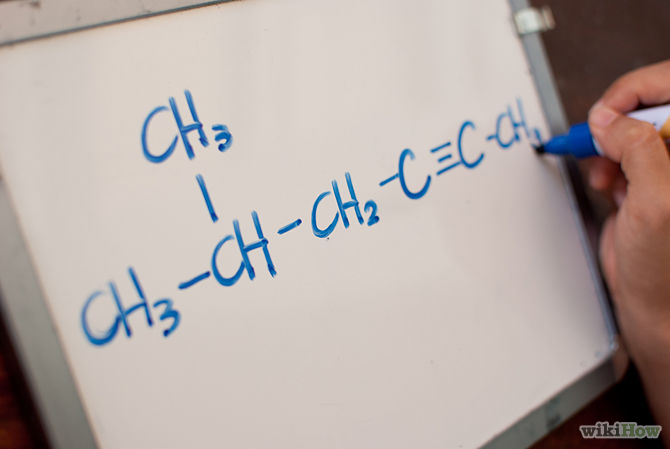 Номенклатура
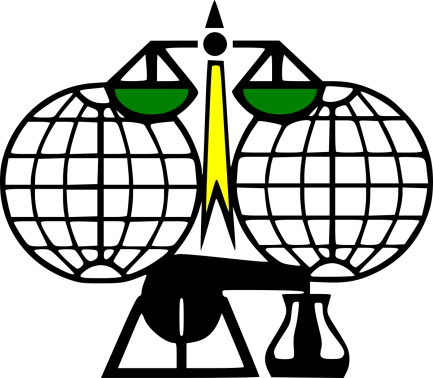 историческая
рациональная
международная
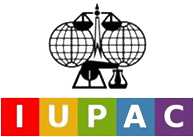 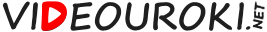 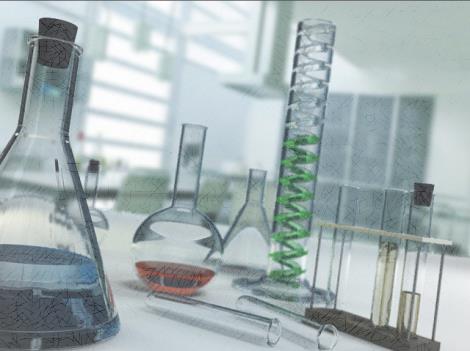 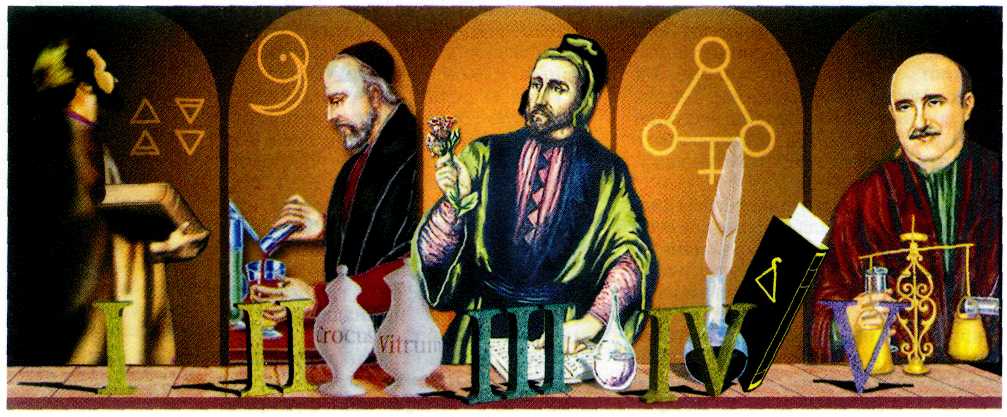 Историческая (тривиальная) номенклатура возникла ещё в древние времена, когда присваивались названия веществам преимущественно по их происхождению.
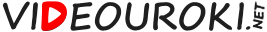 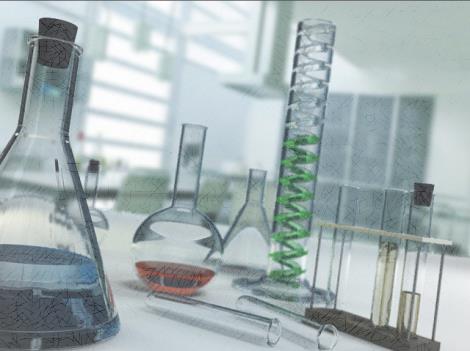 Муравьиная кислота
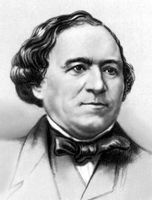 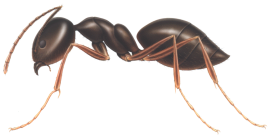 Древесный спирт (метанол) – CH2 · H2O
Щавелевая кислота
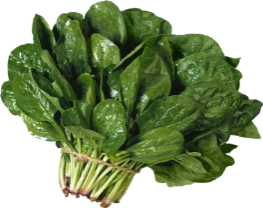 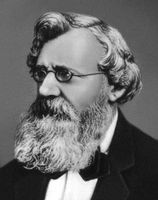 В 1866 году предложил назвать простейший алкан (СН4) метаном.
Название «метан» произошло от названия группы метилен – СН2 – (дословно – «дочь древесного спирта»; от греческого methu – вино, hyle – дерево, суффикс ene – дочь кого-то).
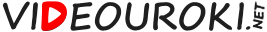 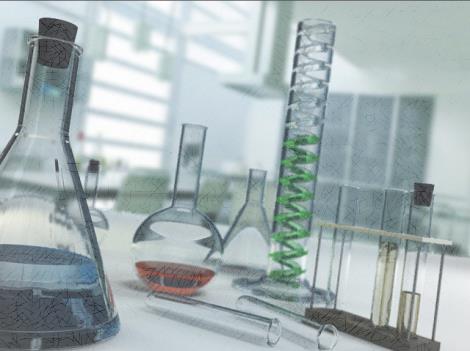 Тривиальные
названия
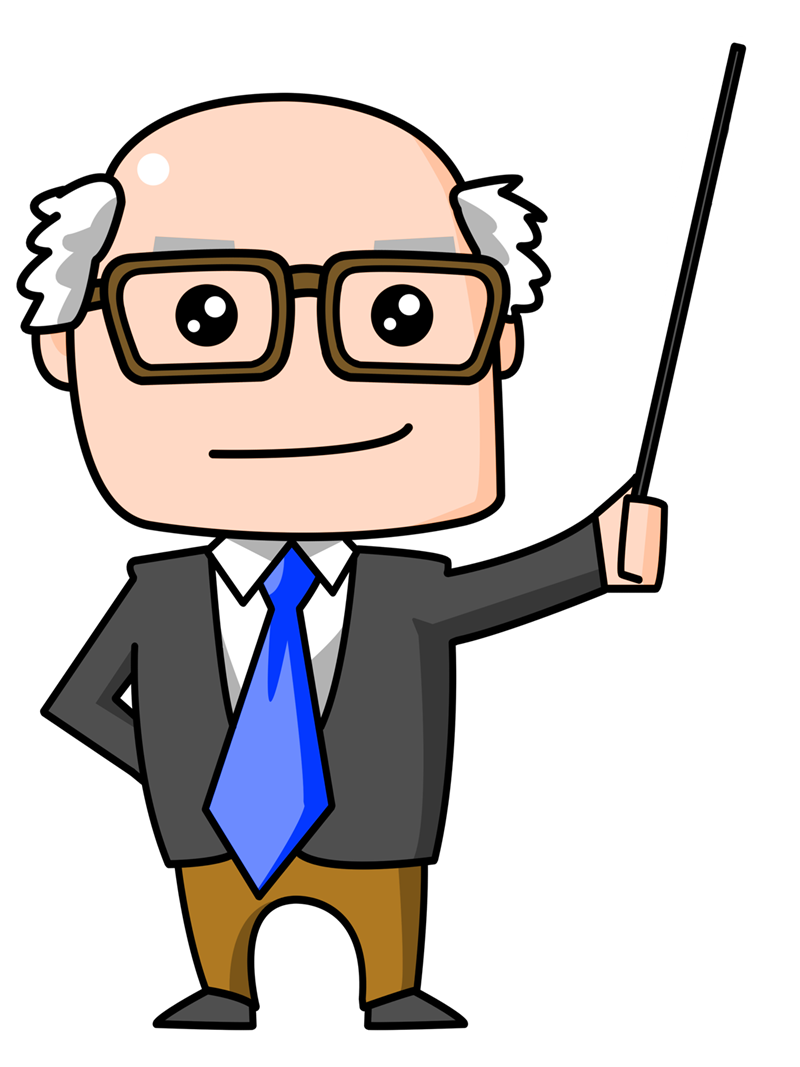 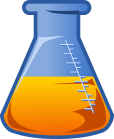 метан
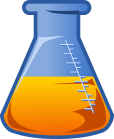 яблочная кислота
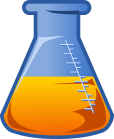 этан
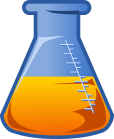 янтарная кислота
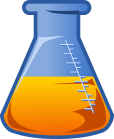 пропан
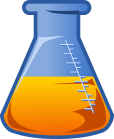 винная кислота
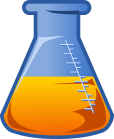 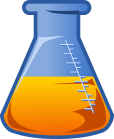 древесный спирт
бутан
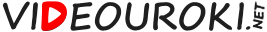 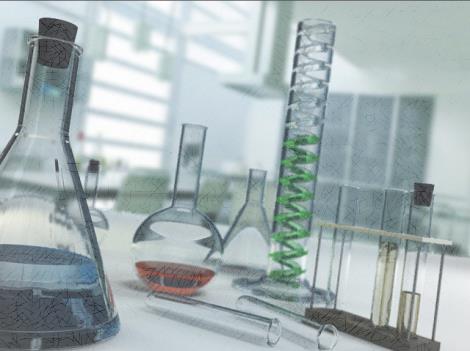 Рациональную номенклатуру применяют для простейших углеводородов разветвлённого строения.
Все предельные углеводороды рассматривают как производные метана.
CH3 – CH2 – CH2 – CH3
CH3
–
метилэтилметан
CH3 – CH2 – CH3
CH3 – CH – CH3
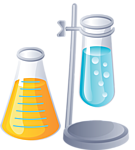 диметилметан
триметилметан
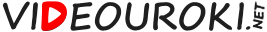 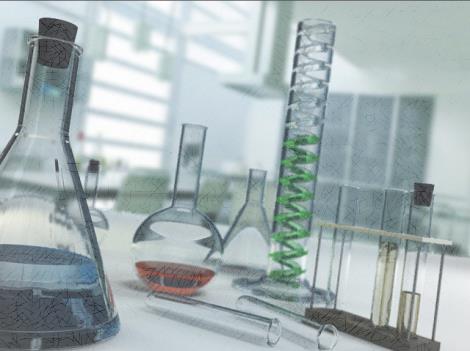 Международная номенклатура
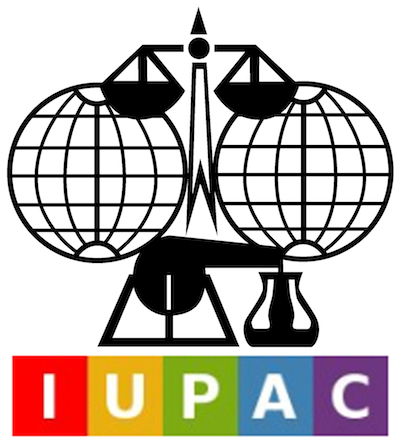 Название 
класса
Суффикс
Пример 
вещества
В основу положены названия предельных углеводородов.
алканы
-ан
пропан
алкены
-ен
пропен
алкины
-ин
пропин
спирты
-ол
пропанол
альдегиды
-аль
пропаналь
Класс соединений согласно этой номенклатуре обозначается функциональным окончанием или суффиксом.
кислоты
-овая
пропановая
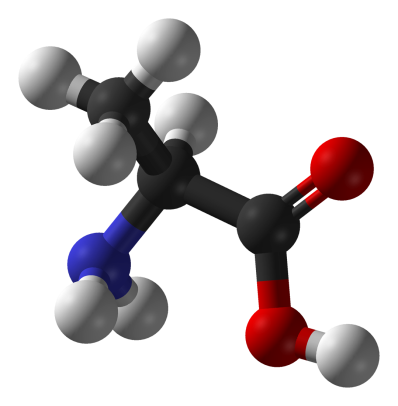 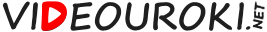 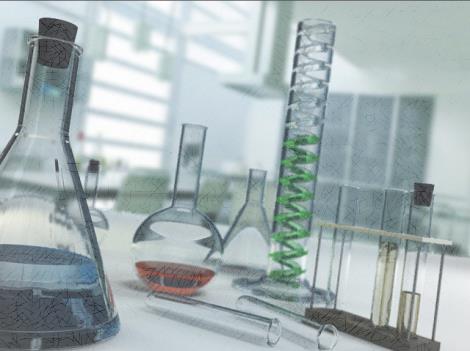 Правила названия:
1. Выбирается главная цепь – самая длинная непрерывная углеродная цепь, которая содержит функциональную группу или характерную для углеводородов двойную или тройную связь.
С
С
–
–
1
2
3
1
2
3
4
5
C – С – С – С – С
C – С – С – С – С
–
–
4
5
С – С
С – С
– С
– С
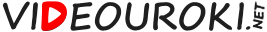 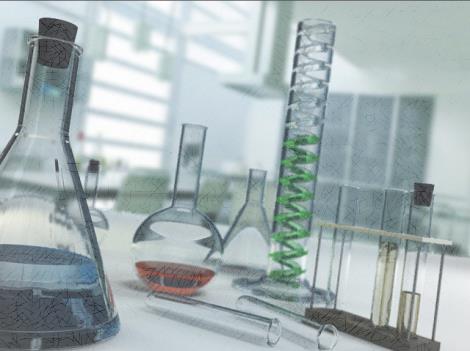 2. Нумерация углеродных атомов главной цепи начинается с того конца, к которому ближе заместитель или функциональная группа.
3. Положение углеродного радикала (начиная с простейшего) определяется атомом углерода главной цепи, с которым он связан.
1
2
3
4
5
6
7
8
H3C – CH2 – CH – CH – CH2 – CH2 – CH2 – CH3
–
–
CH2
CH
– CH3
–
–
CH3
CH3
4-изопропил-3-этилоктан
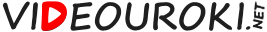 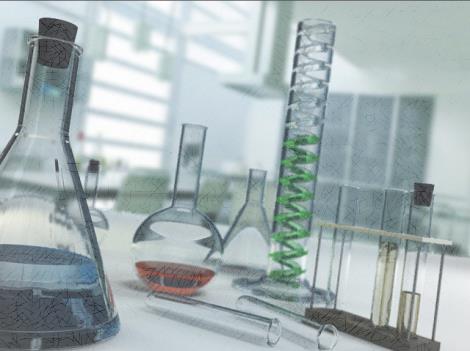 4. Называется предельный углеводород, соответствующий главной цепи и изменяется или прибавляется суффикс, соответствующий данному классу.
5. Углеводородные остатки или радикалы, находящиеся в боковой цепи, рассматриваются как заместители водородных атомов в главной цепи.
Название = префикс + корень + суффикс
функциональные 
группы (кроме старшей), 
радикалы
главная углеродная
 цепь или радикал
функциональная 
(старшая группа) 
или кратные связи
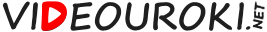 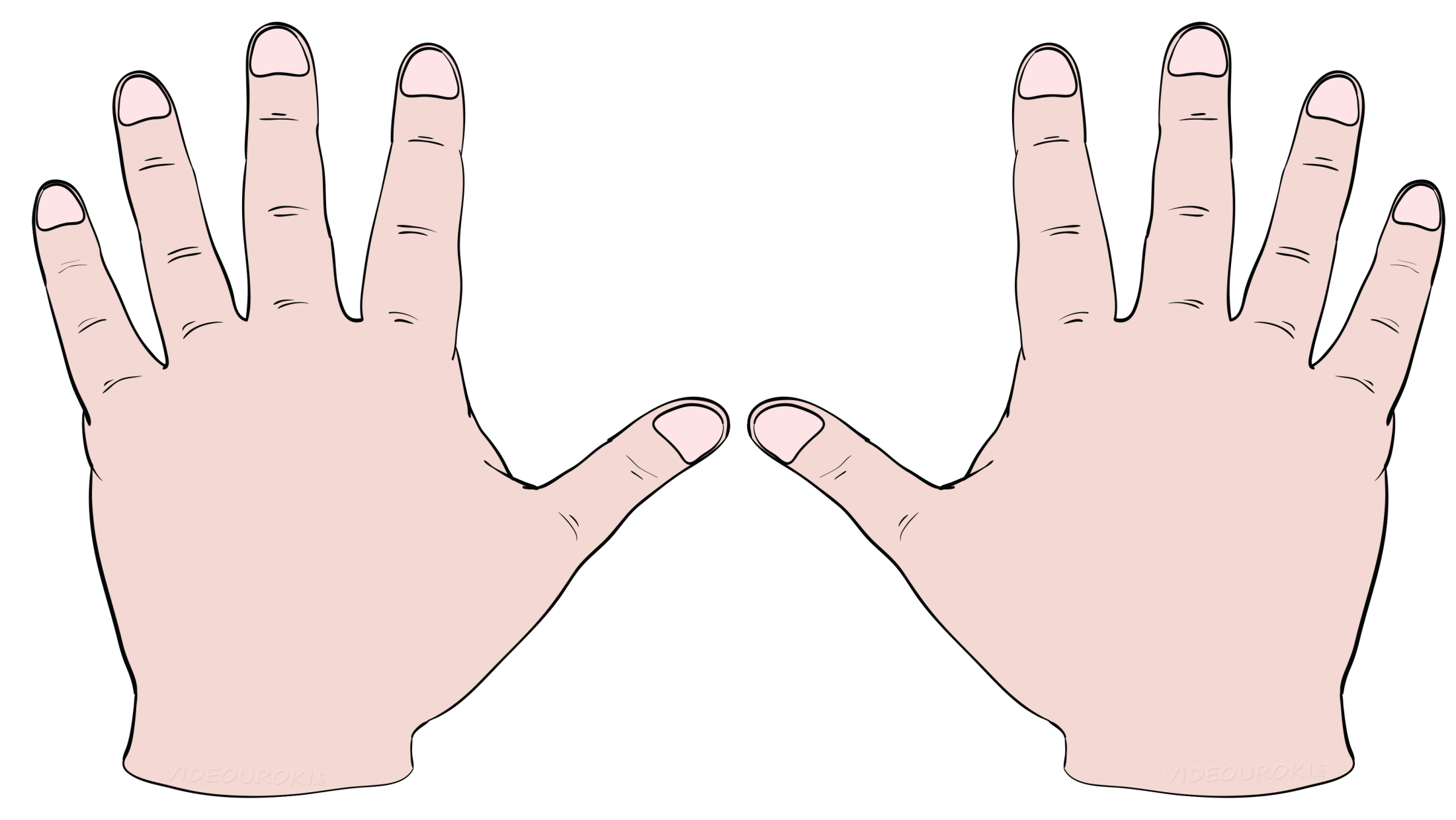 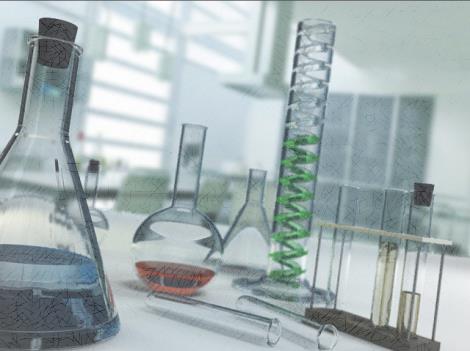 С3
С8
С4
С7
Префикс используется в названиях более сложных соединений для обозначения каких-либо атомов или групп, входящих в их состав.
С2
С9
Суффикс указывает на определённый вид связи атомов углерода в соединении.
Название корня зависит от количества атомов углерода в цепи.
окт
проп
бут
С1
гепт
С10
нон
эт
мет
дек
С6
С5
– С – С – (алканы)
гекс
пент
– С = С – (алкены)
– С ≡ С – (алкины)
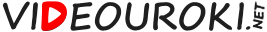 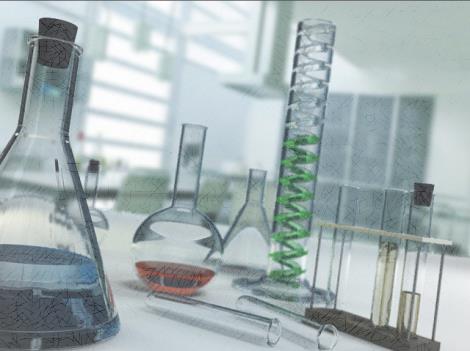 Локанты – это цифры или буквы, которые указывают положение заместителей и кратных связей.
Множительные приставки указывают число одинаковых заместителей или кратных связей.
CH3
–
два – «ди-»
NH2 – CH2 – C – CH2 – OH
–
три – «три-»
CH3
множительная 
приставка
четыре – «тетра-»
пять – «пента-»
локанты
шесть – «гекса-»
семь – «гепта-»
3-амино-2,2-диметилпропанол-1
восемь – «окта-»
суффикс
девять – «нано-»
префиксы
корень
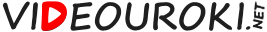 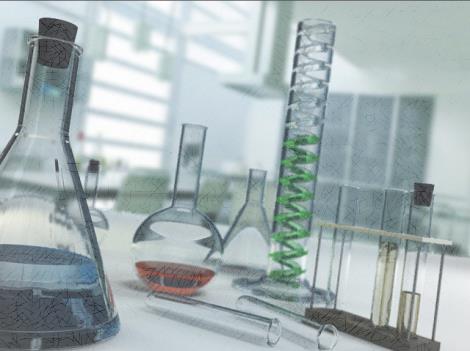 При названии соединения:
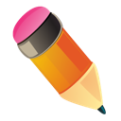 перечисляют заместители в алфавитном порядке;
перед названием радикала ставят цифру, соответствующую номеру углеродного атома главной цепи;
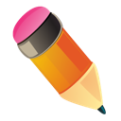 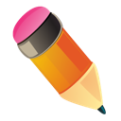 называют углеводород, соответствующей главной цепи углеродных атомов, отделяя слово от цифр дефисом;
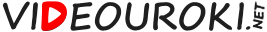 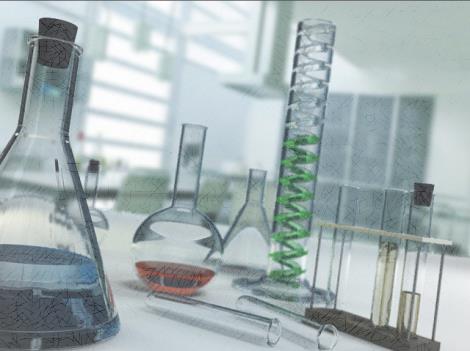 если углеводород содержит несколько одинаковых радикалов, то число их обозначают греческим числительным;
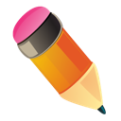 положение одинаковых радикалов указывают цифрами, причем цифры разделяют запятыми, располагая в порядке их возрастания, и ставят перед названием данных радикалов.
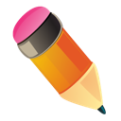 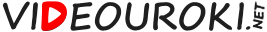 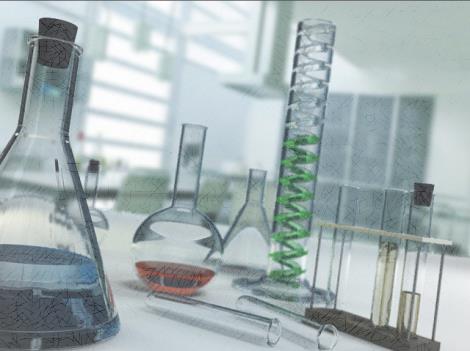 1
8
2
7
3
6
4
5
5
4
6
3
7
2
8
1
Н3С – СН2 – СН – СН2 – СН2 – СН – СН2 – СН3
–
–
СН2
–
СН3
СН3
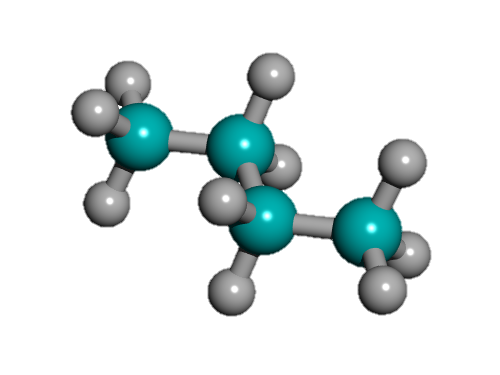 3-метил-6-этилоктан
СН3
–
1
2
3
4
5
Н3С – С – СН2 – СН – СН3
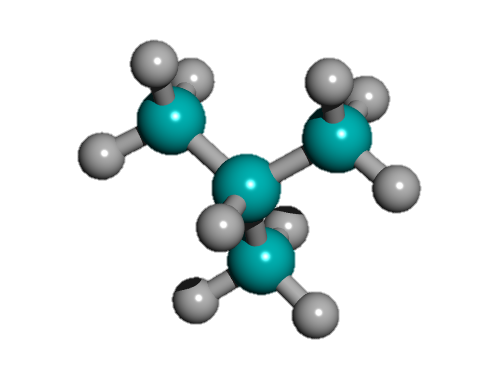 –
–
СН3
СН3
2,2,4-триметилпентан
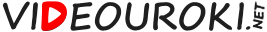